Základní škola a Mateřská škola, Šumná, okres ZnojmoOP VK 1.4 75022320Tematický celek: Dějepis II. stupeňNázev a číslo učebního materiáluKomunistické ČeskoslovenskoVY_32_INOVACE_10_18Tomáš ZezulaAnotace: poúnorové události, StB, represe, pracovní tábory, popravyMetodika: prezentace slouží k předvedení na interaktivní tabuli
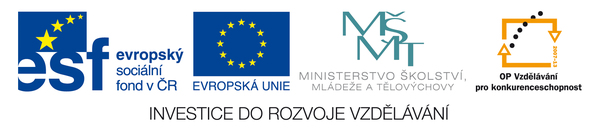 Komunistické Československo
po únorovém převratu – budování totalitního politického systému
 veškerá moc v rukou nejvyšších funkcionářů KSČ
 parlament, vládní instituce, soudy – podřízeno příkazům strany
 redukován počet členů nekomunistických stran a jejich  následná likvidace
čistky  ve všech organizacích i podnicích – zřízeny akční výbory Národní fronty  - z práce propuštěno čtvrt milionu osob
 v noci z 9. na 10. března 1948 zahynul za dosud nevyjasněných okolností (sebevražda nebo politická vražda) ministr zahraničí Jan Masaryk
 Ústava 9. května – legalizace totalitního komunistického režimu
 parlamentní volby  30. květen 1948 – jednotná kandidátka Národní fronty – bez opozice
volby falšovány – 89,2% hlasů
 7. červen 1948 – abdikace prezidenta Beneše (postavil se proti ústavě a volebnímu zákonu)
 do týdne zvolen prezidentem Klement Gottwald (předseda vlády – Antonín Zápotocký)
 Sokolský slet – červen 1948 – poslední mobilizace demokratických sil k protestu
 3. září 1948 – umírá E. Beneš
 omezení politických svobod a občanských práv a jejich následná likvidace
izolace od západního světa – rušení spolků a organizací, ČSR vystupuje z 50 mezinárodních organizací, zastaven dovoz západního tisku atp.
 Státní bezpečnost (StB) – úkolována přímo vedením KSČ, spolupráce se sovětskými bezpečnostními složkami
zpravodajské, policejní i vyšetřovatelská funkce
používání násilných a nezákonných metod při vyšetřování zatčených a vězněných osob
Tábory nucených prací
 za sociální původ a zařazení, za smyšlené činy – třídní nepřátelé nového režimu, inteligence, kulaci, živnostníci …..
23 000 nesouzených a nevinných občanů
Armáda
 mimosoudní represe – 1950 – 1954 – vytvoření pomocných technických praporů (PTP) pro politicky nespolehlivé osoby –         60 000 občanů
práce v dolech, hutích a na stavbách
Nezákonné zásahy proti církvi
ostrý boj
zastaven církevní tisk, omezen počet spolků, státní dozor nad církvemi
1950 – likvidace mužských, později i ženských klášterů
 smyšlené politické procesy s církevními hodnostáři
příslušnost k církvi – „kádrová závada“ při posuzování občanů...
Politické procesy
nejvíce odstrašující a nejtragičtější forma masové perzekuce
násilné potlačení a likvidace skutečných nebo vymyšlených nepřátel komunistické diktatury
1948 – 1953 – odsouzeno k trestu smrti 232 osob (popraveno 178) – Milada Horáková
návody sovětských poradců (používání fyzického násilí a mučení, učení se odpovědí k soudu zpaměti…)
likvidace „třídních“ nepřátel uvnitř komunistické strany – Rudolf Slánský a spol.

Průmysl, zemědělství:
likvidace soukromého sektoru, řemesel ….
přestavba čs. Průmyslu – strojírenský a zbojní
(zpomalení růstu ostatních sektorů průmyslu)
kolektivizace zemědělství – zakládání JZD
 násilné združstevňování
Zdroje:
Kocián Jiří, Lidé v dějinách, období 1945-1989, dějepis pro 2. stupeň základní školy a pro odpovídající ročníky víceletých gymnázií, 1. vydání, Praha: Nakladatelství Fortuna, 1997, ISBN 80-7168-503-8